Figure 4A
Myc IP
WB
-       +
Myc-Wdr11    -       +
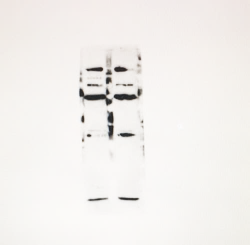 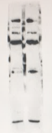 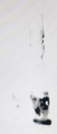 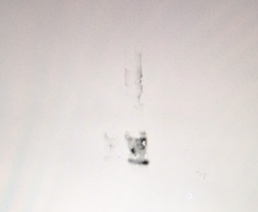 246
180
135

100

75

63

48

35
22
246
180
135
100

75

63

48

35
22
246
180
135
100

75

63

48

35
22
246
180
135
100

75

63

48

35
22
246
180
135
100

75

63

48

35
22
IFT20
Different exposure images
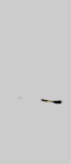 Different exposure images
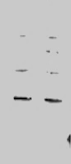 IFT57
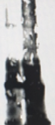 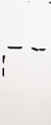 IFT88
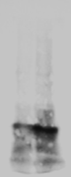 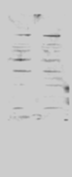 IFT140
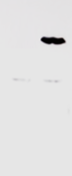 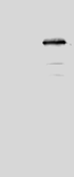 Wdr11
Figure 6A
Ptch1
Ptch2
-       +
-       +
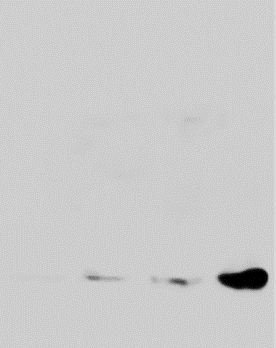 Shh-N
246
180
135
100

75

63

48

35
22
246
180
135
100

75

63

48

35
22
246
180
135
100

75

63

48

35
22
246
180
135
100

75

63

48

35
22
246
180
135
100

75

63

48

35
22
Gas1
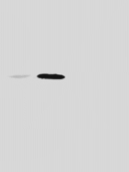 Hhip1
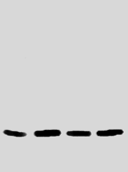 B-actin
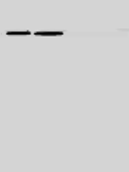 Ptch1
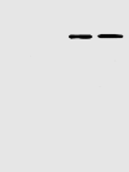 Ptch2
Figure 6C
Cell lysate
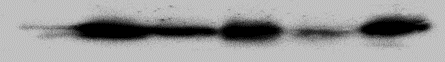 Gas1
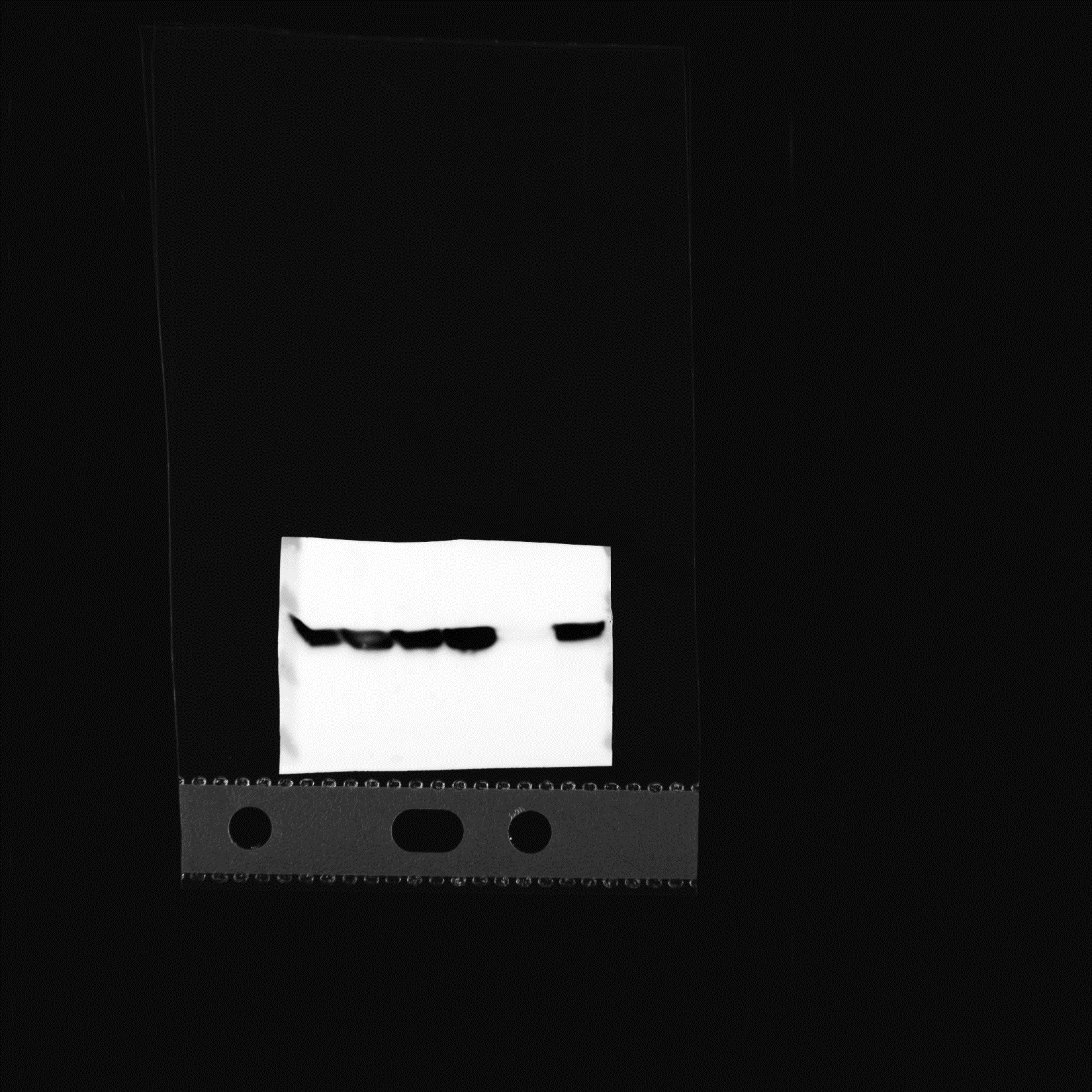 B-actin
Conditioned medium
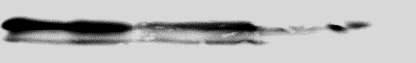 Gas1
Figure 6D
246
180
135

100

75

63

48

35
22
246
180
135

100

75

63

48

35
22
Lysate
CM
TMI005(uM)
TMI005(uM)
TMI005(uM)
0     0.5     1      2
0     0.5     1      2
0     0.5     1      2
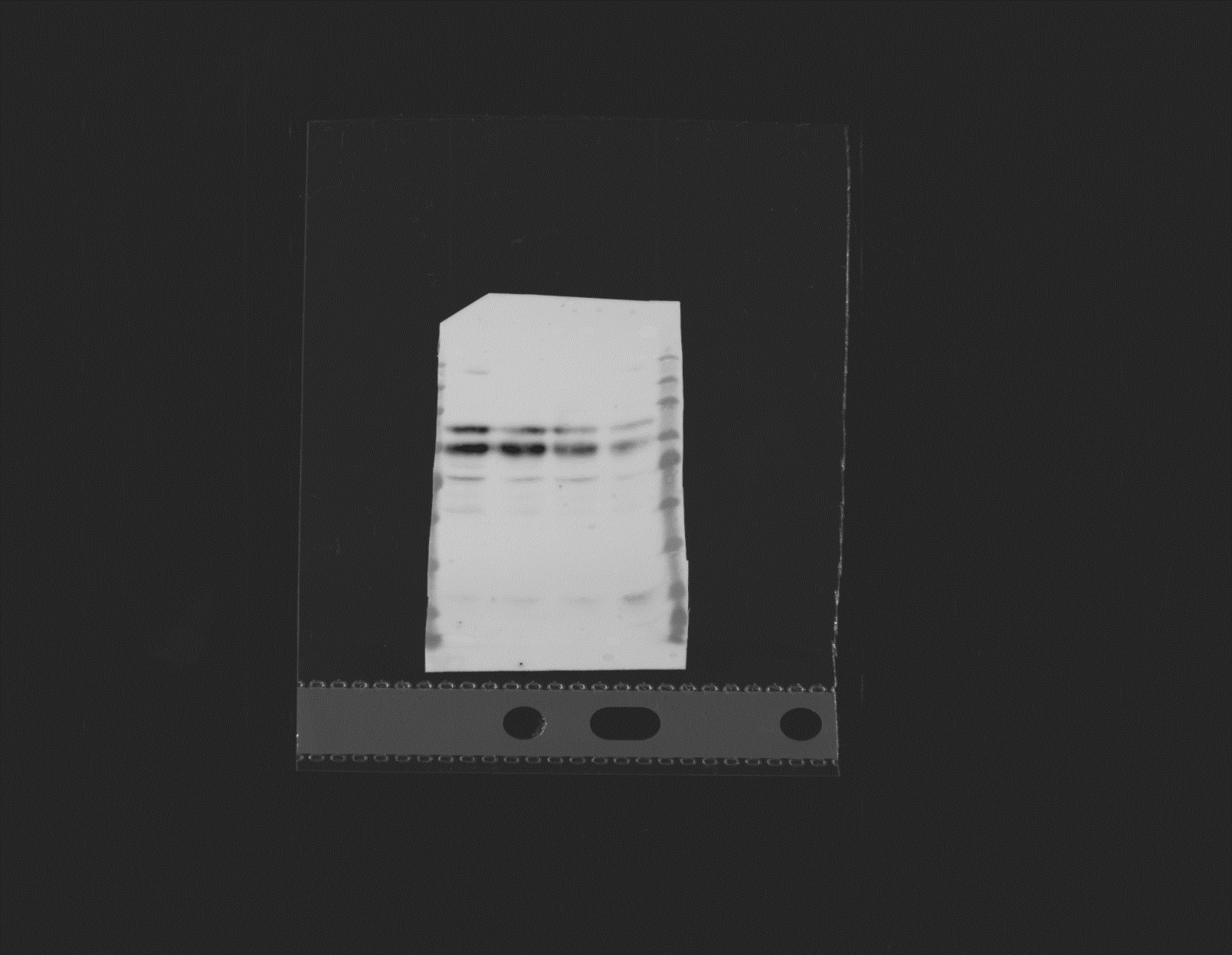 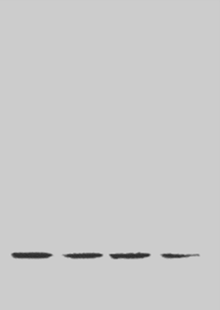 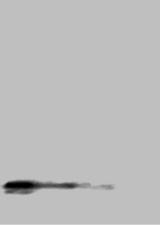 ADAM17
Gas1
Gas1
Fig S6 A
IFT88
B-Actin
246
180
135
100

75

63

48

35
22
IFT88
KO
IFT88
KO
WDR11
RC
WDR11
MT
WDR11
KO
WT
WT
WT
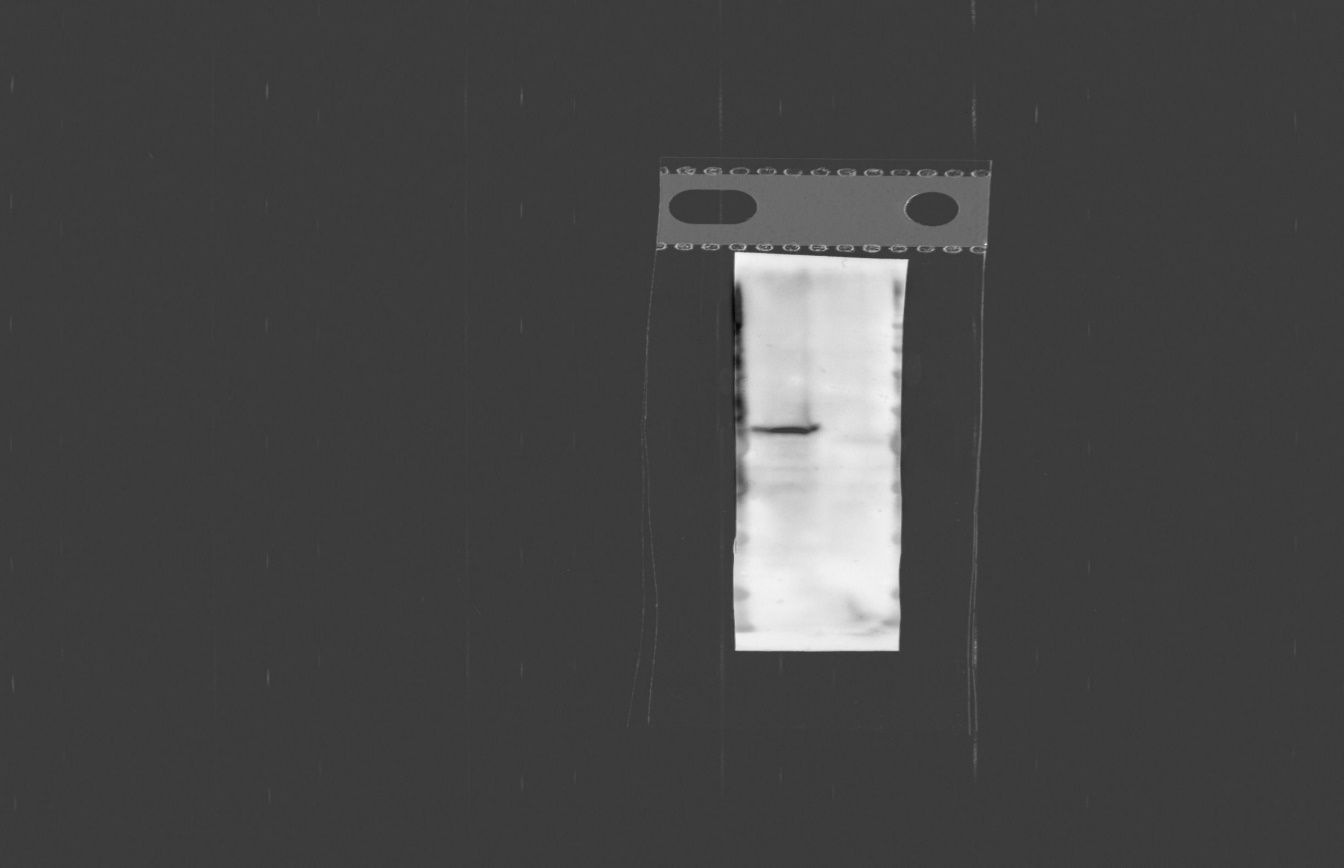 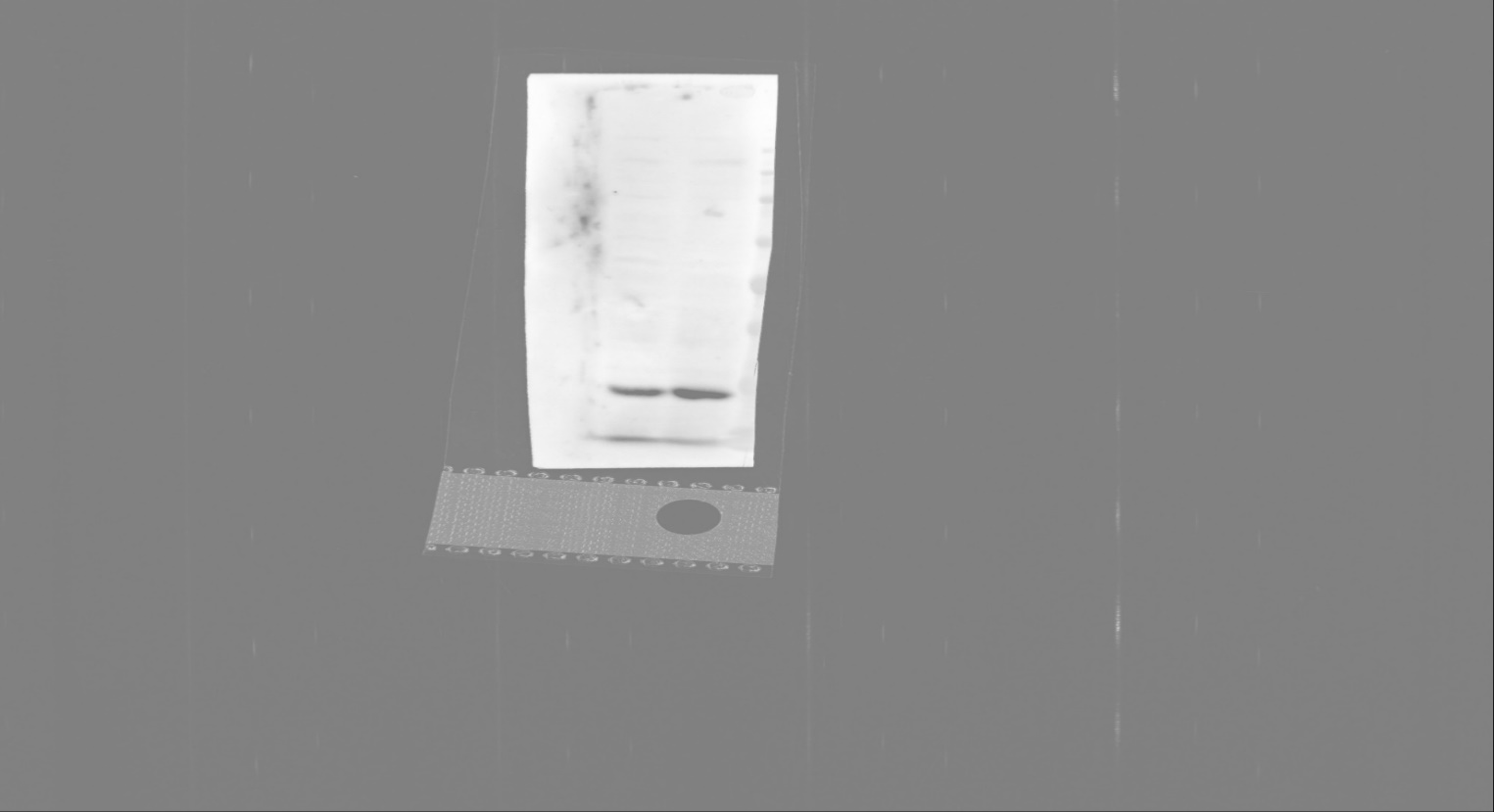 246
180
135
100

75

63

48

35
22
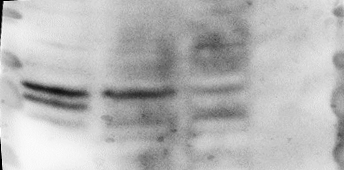 WDR11
B-Actin
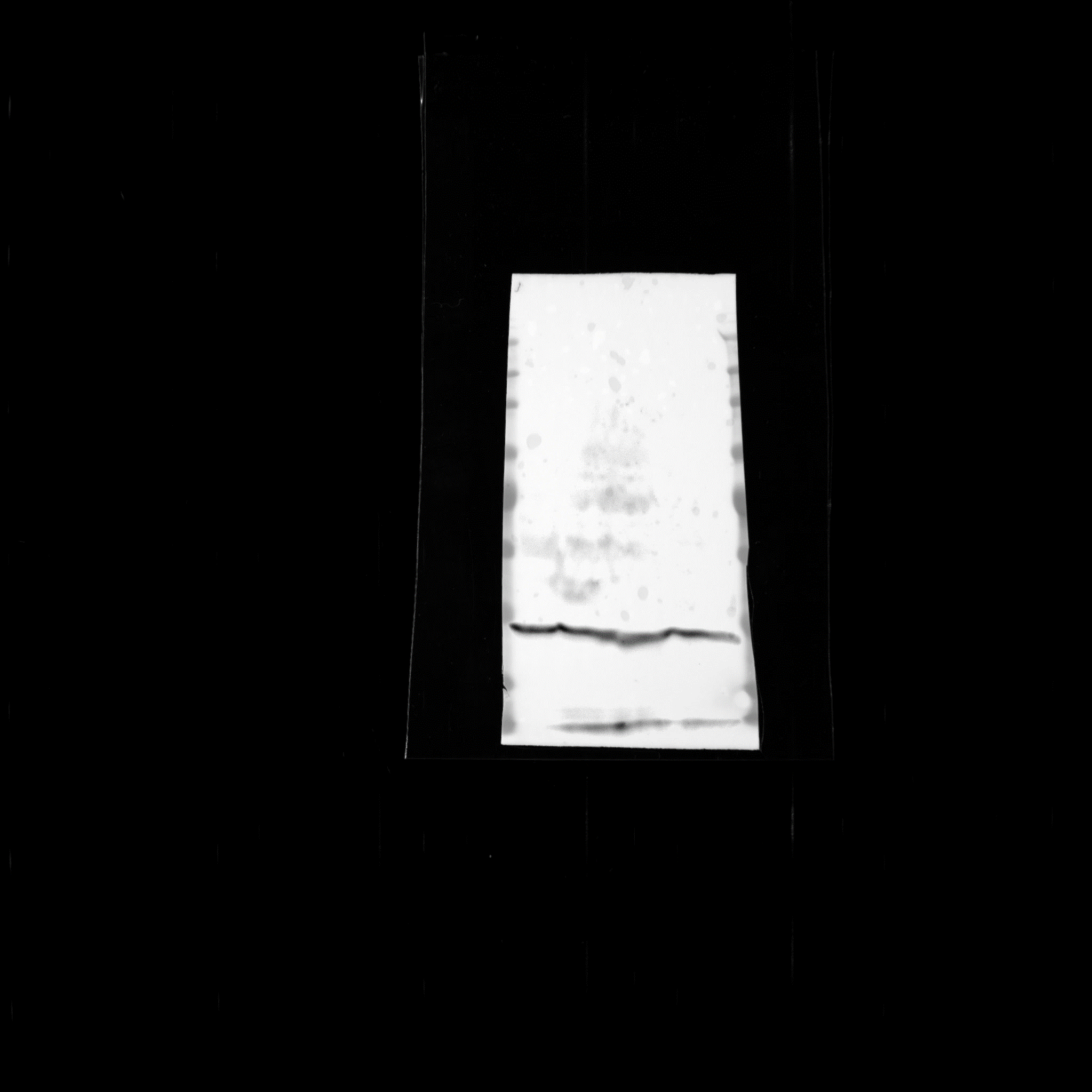